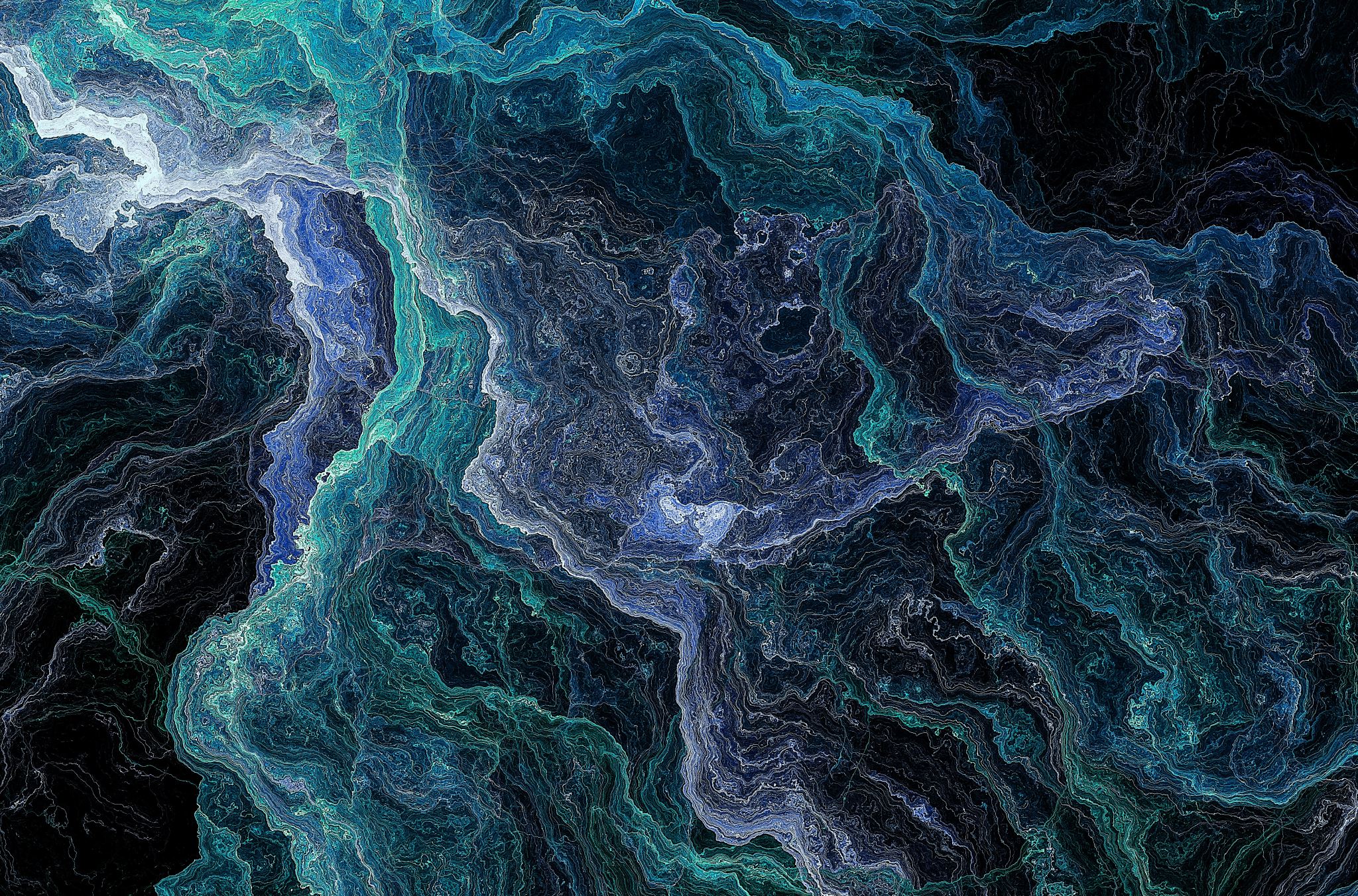 Sociální pedagogika
Lenka Gulová
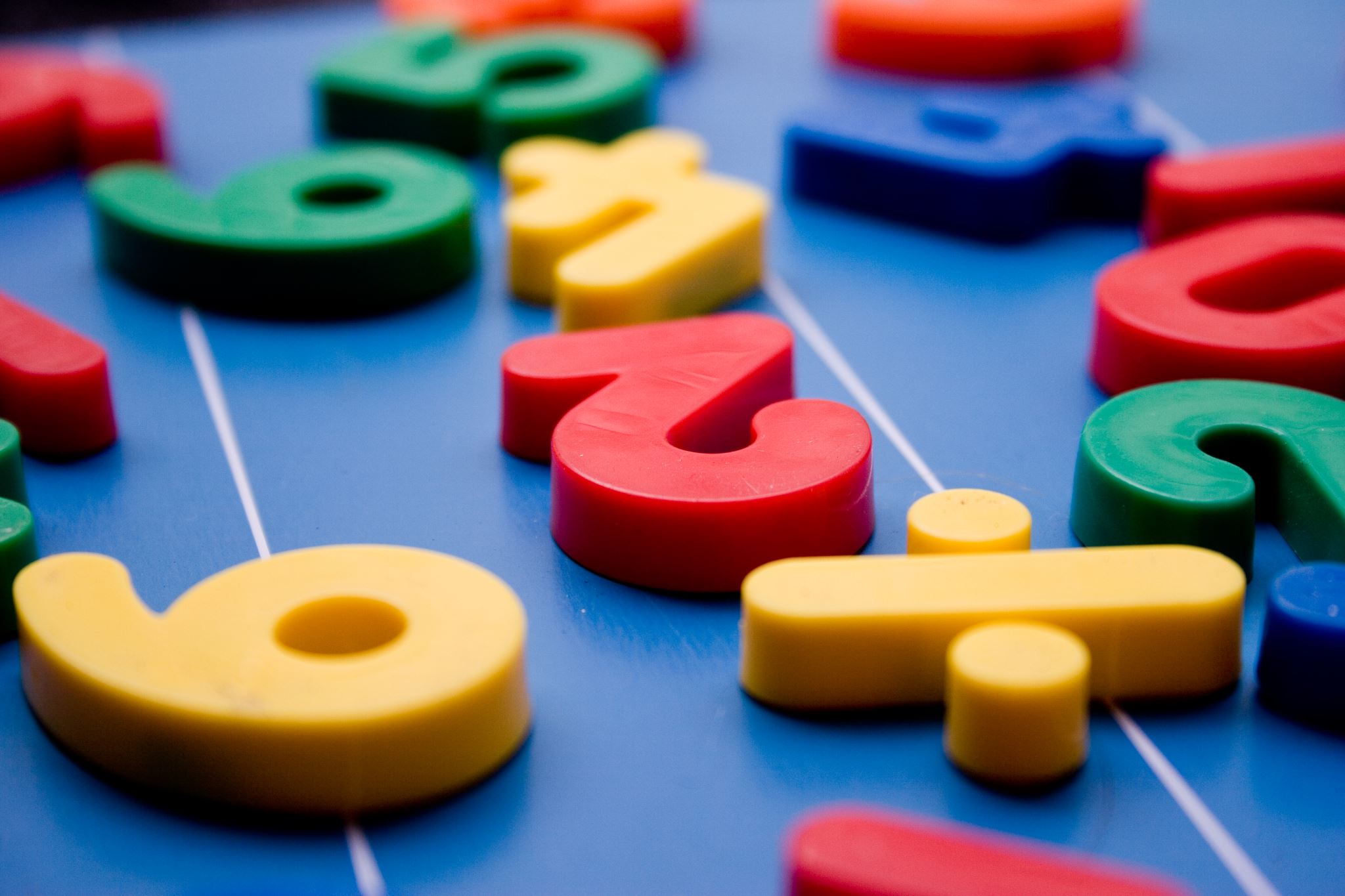 Brněnská škola sociální pedagogiky
protipól školské pedagogiky (Přadka, Baláž)
navázání na prvorepublikové tradice 
kontext šedesátých let - téma výchovy, která se odehrává mimo působení školy
v devadesátých letech inicioval prof. Přadka obor sociální pedagogiky na PdF MU v Brně
vývoj oboru (vychovatelství, pedagogika volného času, sociální pedagogika)
Úkoly sociální pedagogiky ve vztahu k prostředí (dle Krause)
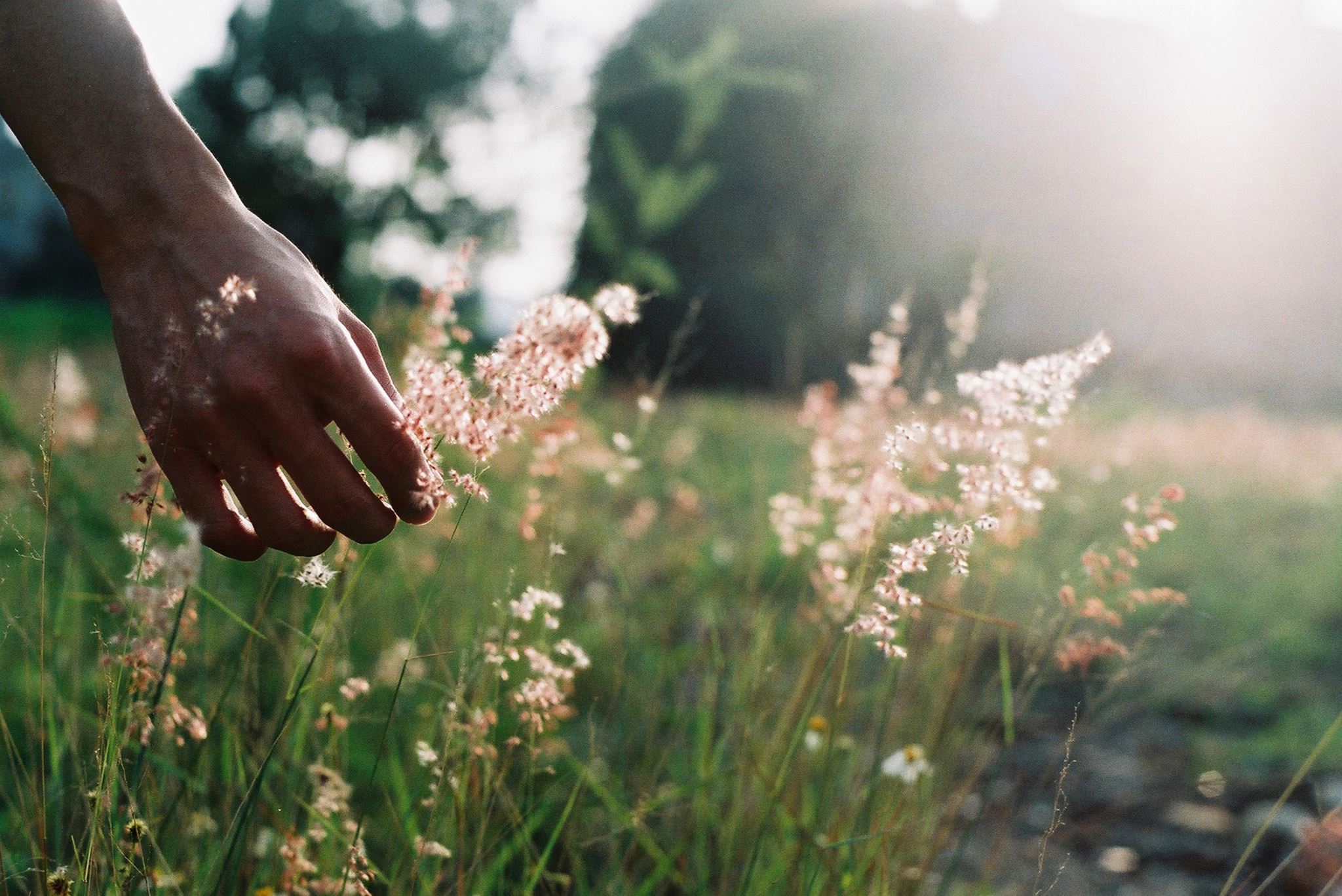 Komenský a sociální pedagogika ve vztahu k environmentalistice
Spolupůsobení prostředí 
při výchově jedince

Komenský a environmentalistika, v centru dění je příroda, ne člověk (Decartes)...prostředí a jeho význam pro život člověka i společnosti)
SOCIÁLNÍ ASPEKT PEDAGOGIKY
Jsme nuceni si přiznat, že se společenské hledisko stále více prosazuje do pedagogiky
 a pedagogové jsou během výchovného a vzdělávacího procesu nuceni pracovat s faktem, 
že mnozí z jejich svěřenců jsou zasaženi sociálními patologiemi jako je rozvodovost, agresivita, dětská kriminalita, nezaměstnanost rodičů a 
především chudoba
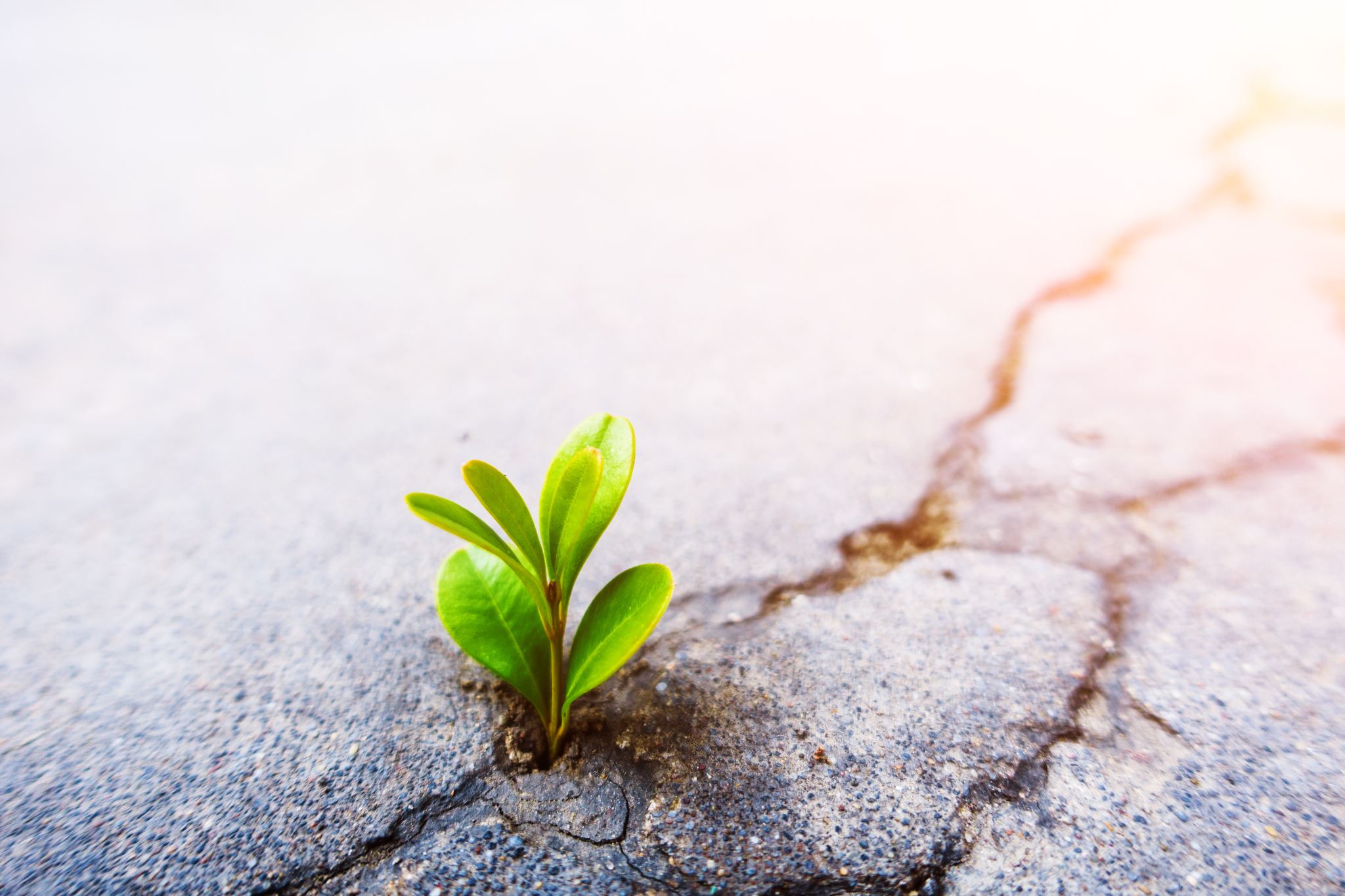 Působnost sociálního pedagoga
Uplatnění v oblasti:
 pedagogiky a školství
Pedagogika volného čsu
 sociální práce (v sociálních službách) 
 andragogiky (vzdělávání dospělých)
gerontagogiky (aktivizace seniorů)
represivní složky
profesní vzdělávání 
…
Profese sociálního pedagoga je profesí současnosti a budoucnosti
Vzhledem k nárůstu globálních problémů a sociálních patologií bude společnost nového století nucena věnovat stále větší pozornost disciplínám, které humanizují prostředí člověka, zejména prostředí sociálně znevýhodněných skupin i jednotlivců, kterých přibývá jednak v kontextu naší společnosti, ale i celého světa (parafráze Alvin Toffler)
Několik tezí k sociální pedagogice (východiska a paradigma)
Poměrně mladá disciplína

Teorie a praxe sociální pedagogiky reaguje na společenské změny

Historie sociální pedagogiky byla ovlivňovaná různými myšlenkovými proudy, v zájmu jejího zkoumání byli především děti a mladí lidé nacházející se v složitých životních podmínkách.
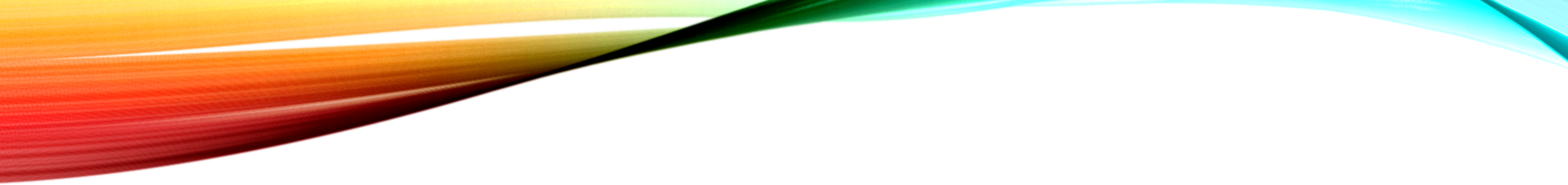 Stručný historický kontext
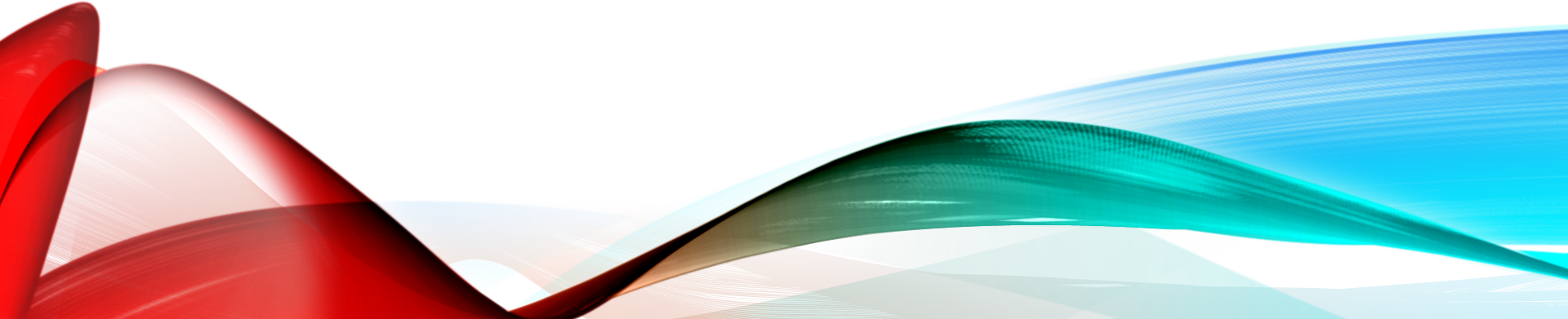 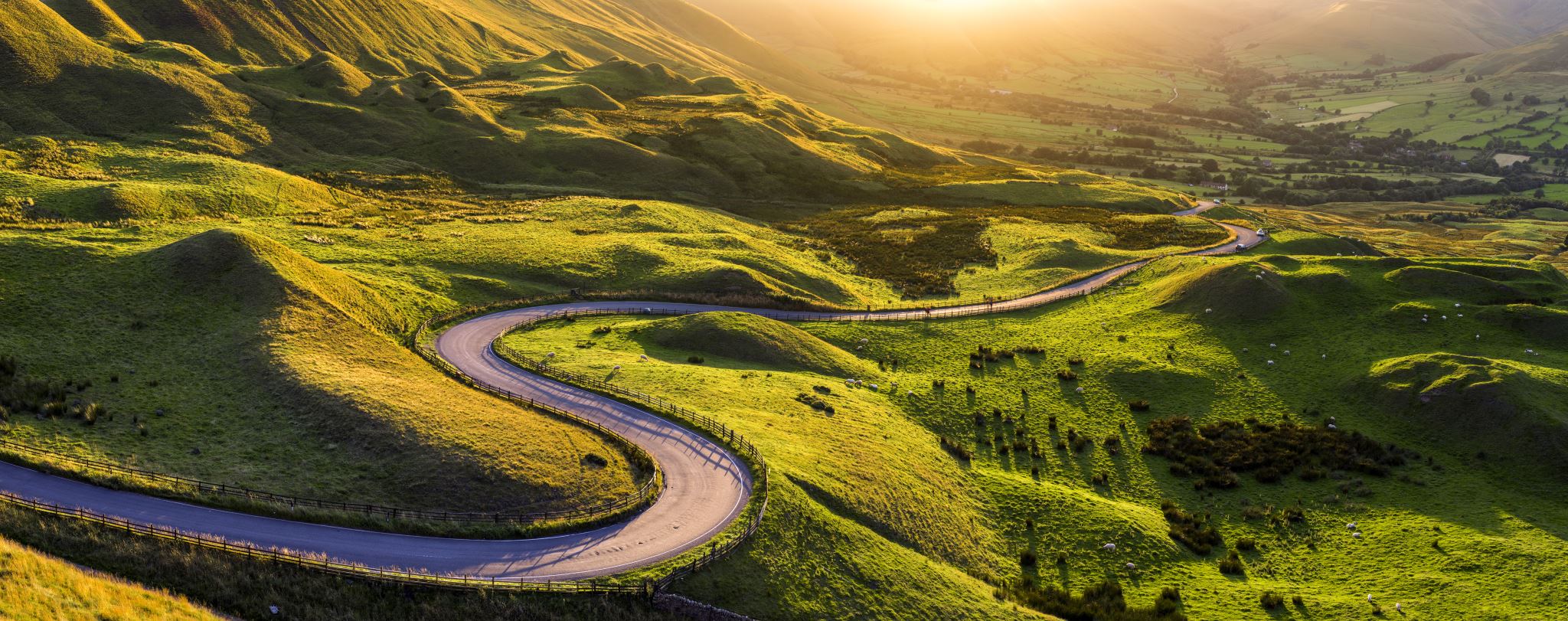 Robert Owen
Velké množství požadavků, které vyslovuje sociální pedagogika, můžeme nalézt v názorech společenských reformátorů, jako byl například Robert Owen, 
který se vyslovil v tom slova smyslu, že lidé jsou produktem podmínek svého života 
(filozofie, sociologie, pedagogika)
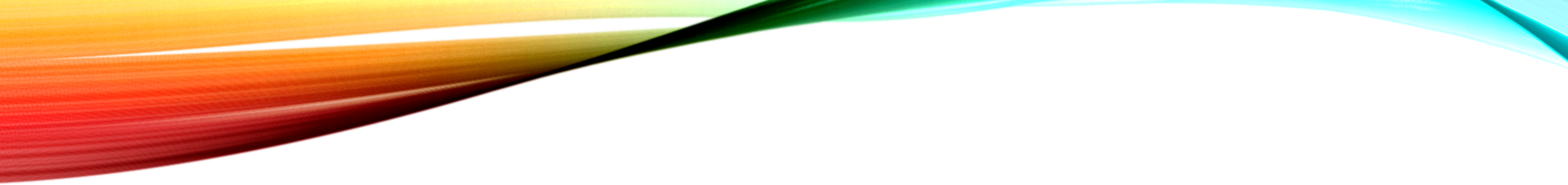 Příklad Německa
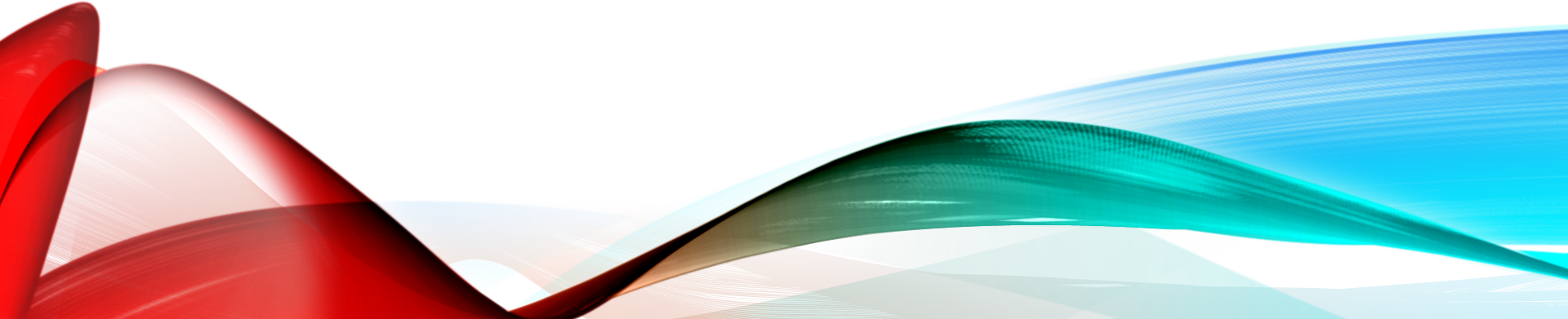 Německá sociální pedagogika má řadu dalších představitelů z poválečného období, například H. Nohla, G. Baumerovou a J. Schillinga. 

Jejich koncepce vnímá sociální pedagogiku jako výchovu a vzdělávání mimo vyučování, jako určitou formu sociální pomoci a péče.( Wroczynski, 1968, str. 45).
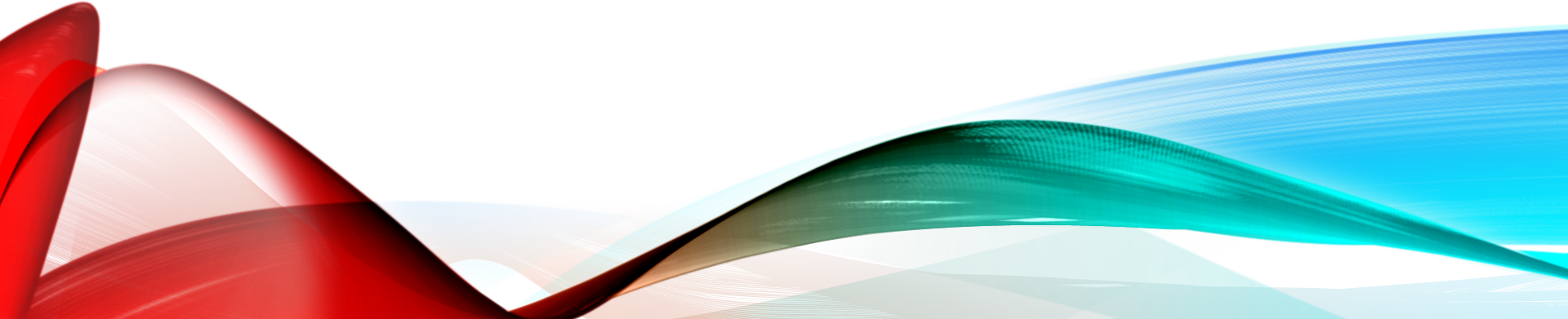 Inspirace z Polska
Stejně tak koncepce sociální pedagogiky v Polsku představovaná průkopníky sociální pedagogiky H. Radlinskou, R. Wroczynským a dalšími, kladla důraz na důkladné poznání sociálního prostředí, ve kterém se děti, mladí lidé a současně i dospělí pohybují, a hledala souvislosti mezi plánovitou výchovnou činností a vlivy prostředí. ( Wroczynski, 1968)
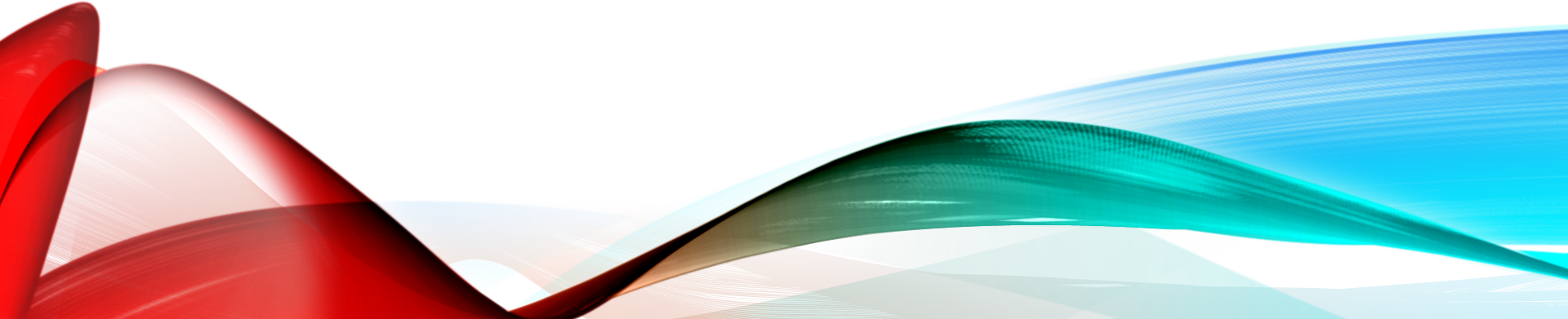 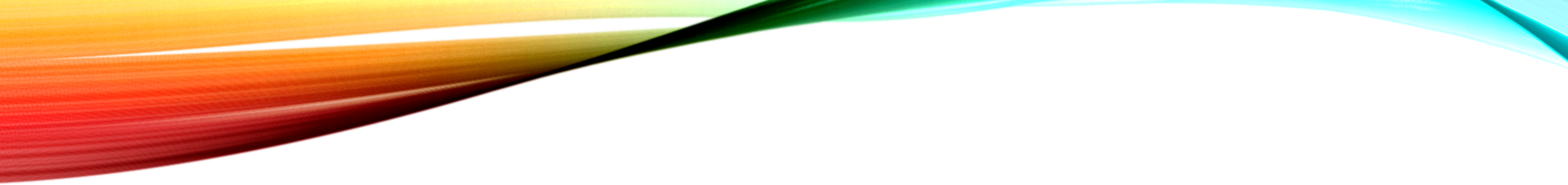 Společenská podstata výchovy
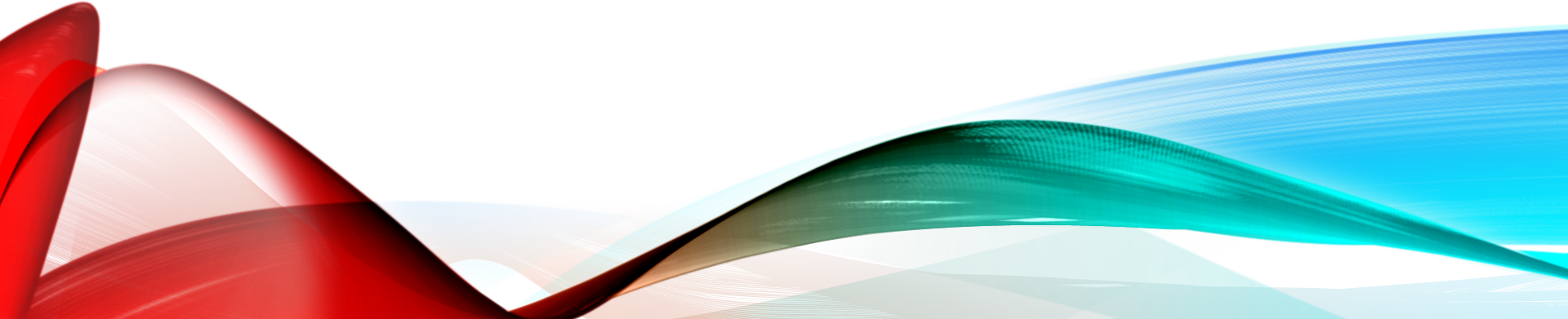 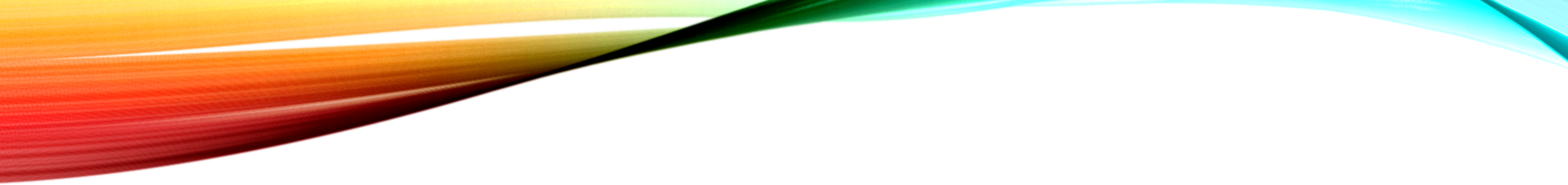 Don Bosco, salesiánské hnutí
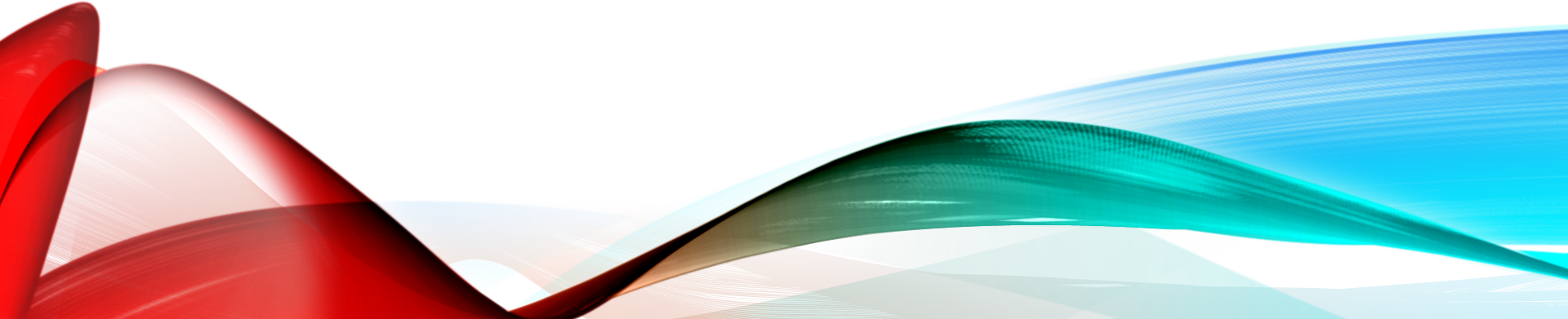 Československé prostředí
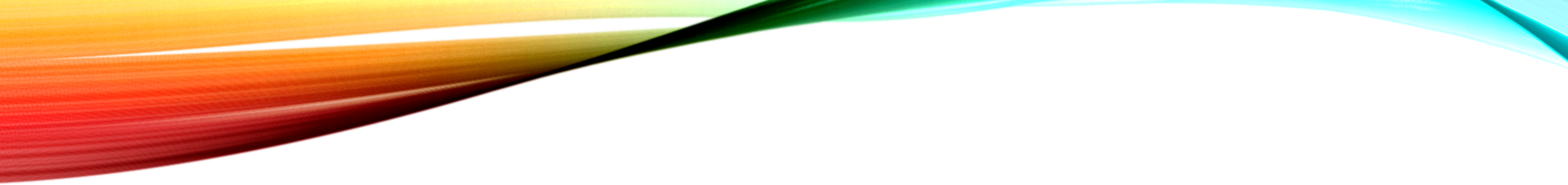 Sociální pedagogika jako odpověď na problémy současnosti
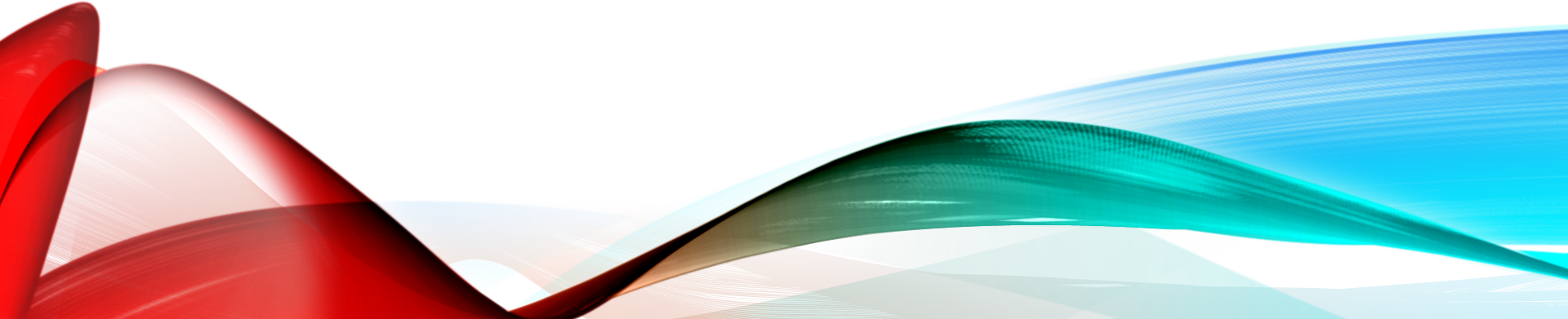 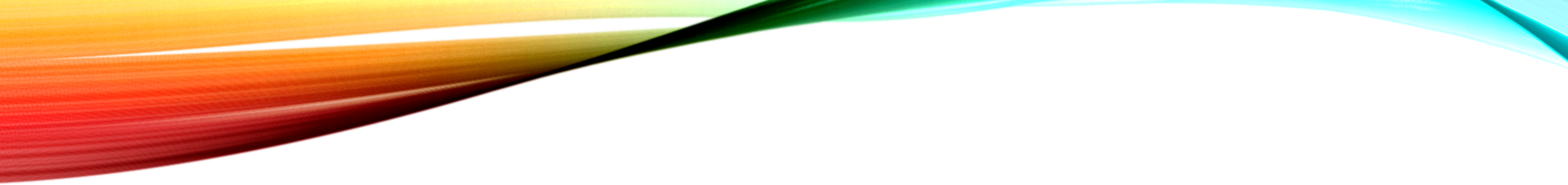 Proměna společnosti
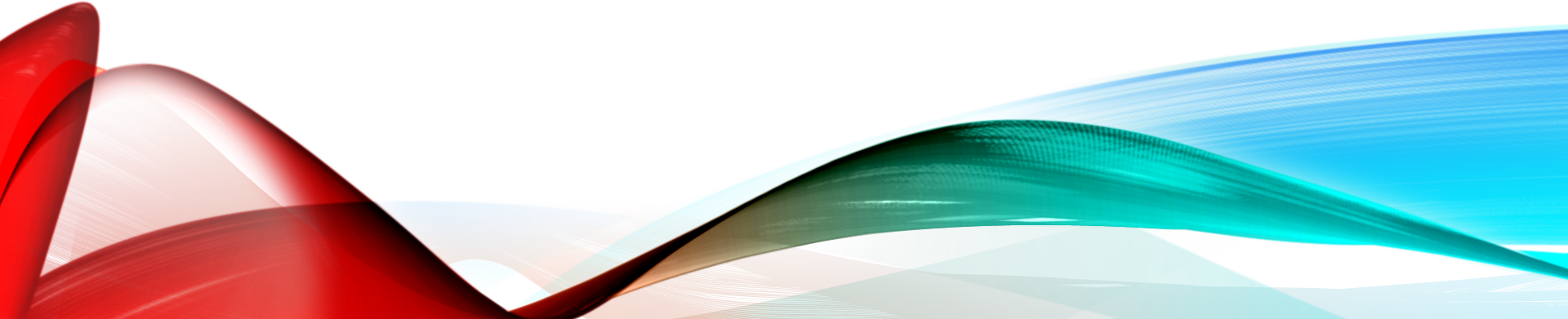 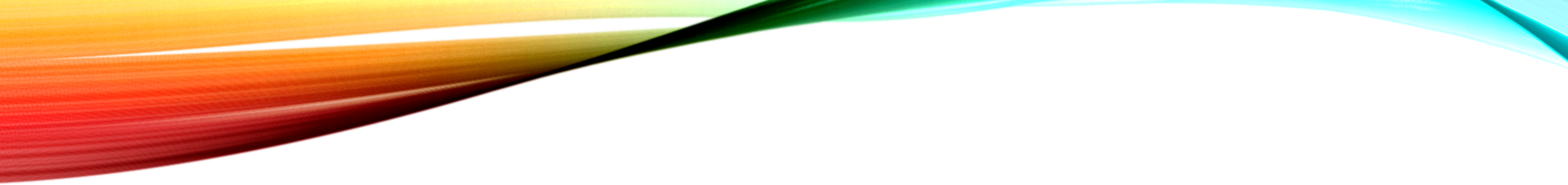 Sociální aspekty výchovy a prostředí člověka
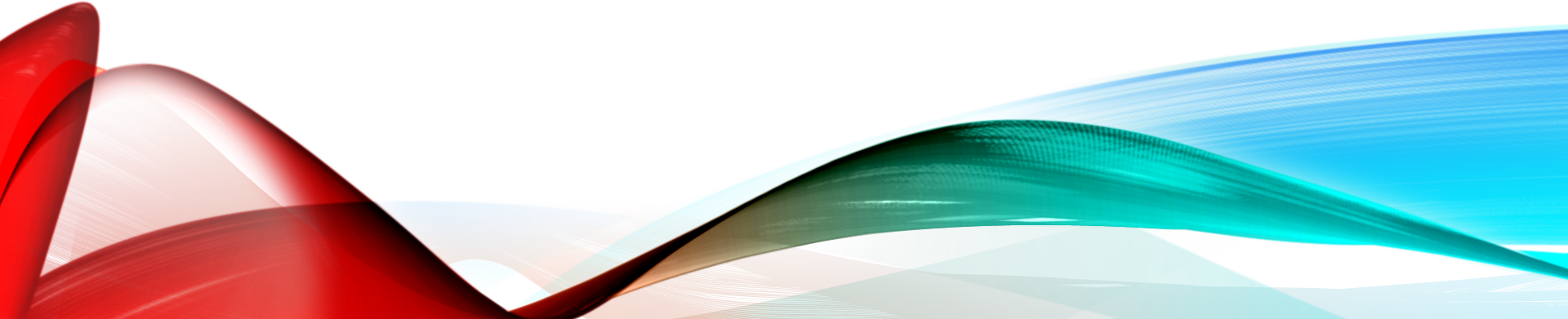 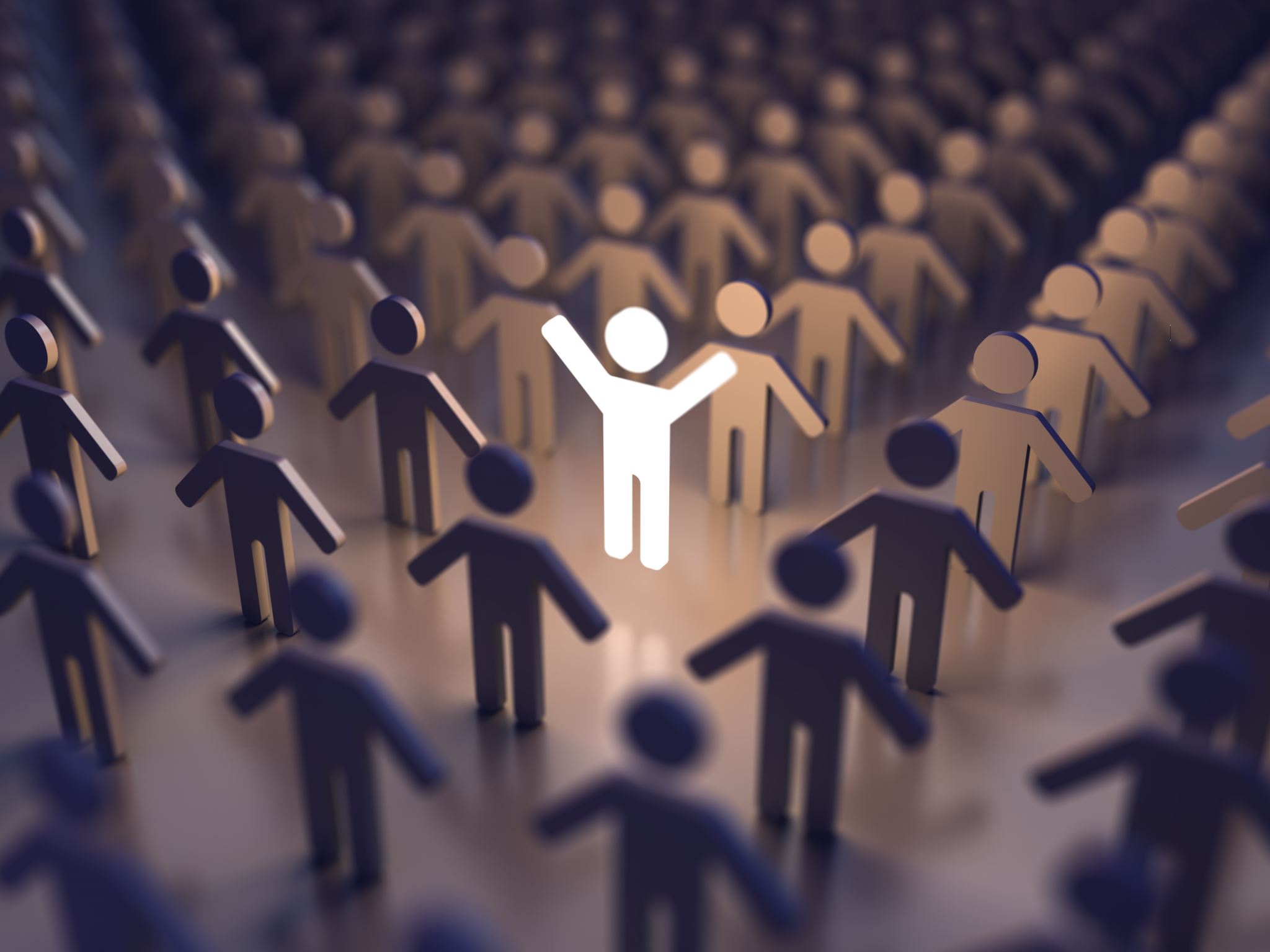 …hledání definic pokračuje
Sociální pedagogika má potenciál být pro současnou společností tím, čím byla pro společnost 18. století filozofie.
Radim Šíp, 2018

Sociální pedagogika umí aktivizovat, podporovat a motivovat ke smyslu života.
Lenka Gulová, 2018
Požadavky na přípravu sociálního pedagoga
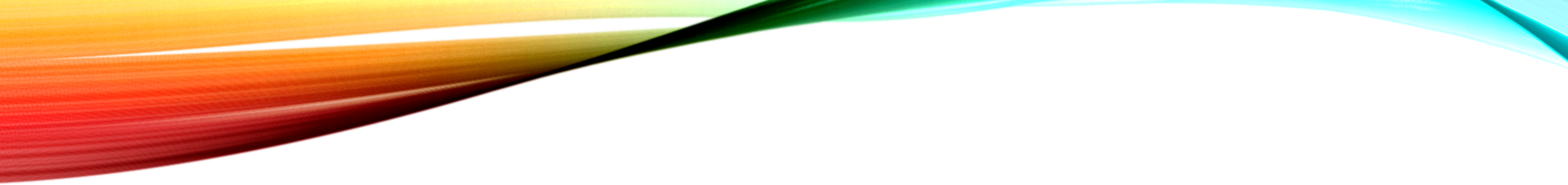 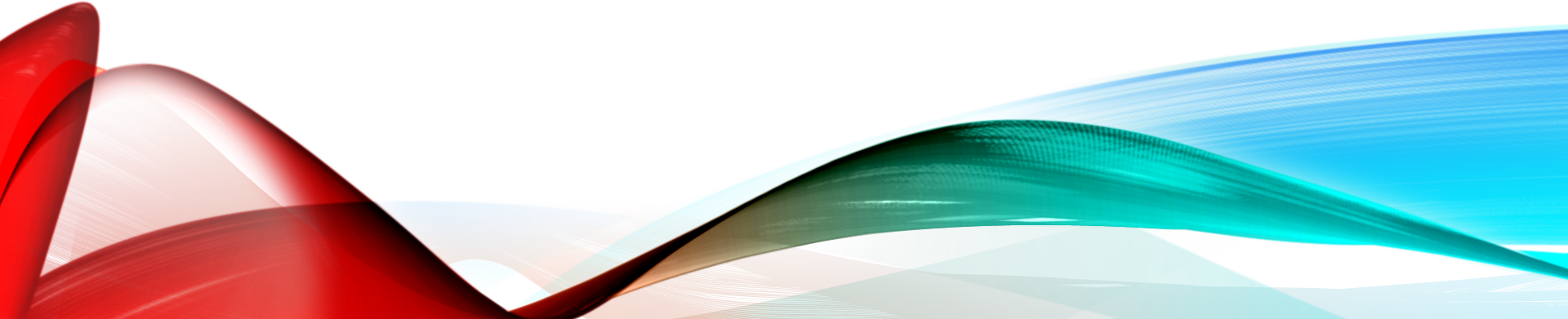 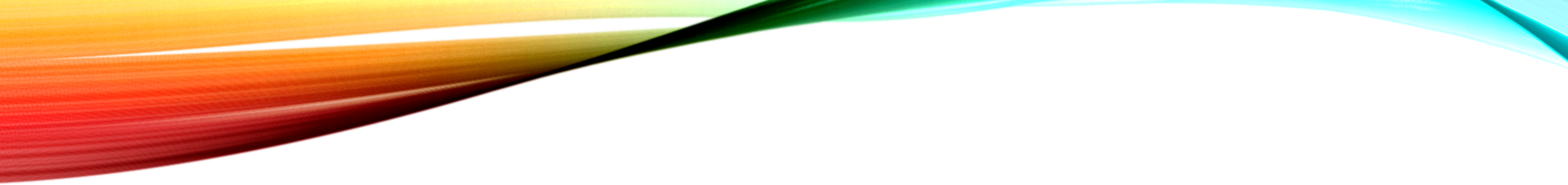 Požadavky na vzdělávání sociálního pedagoga
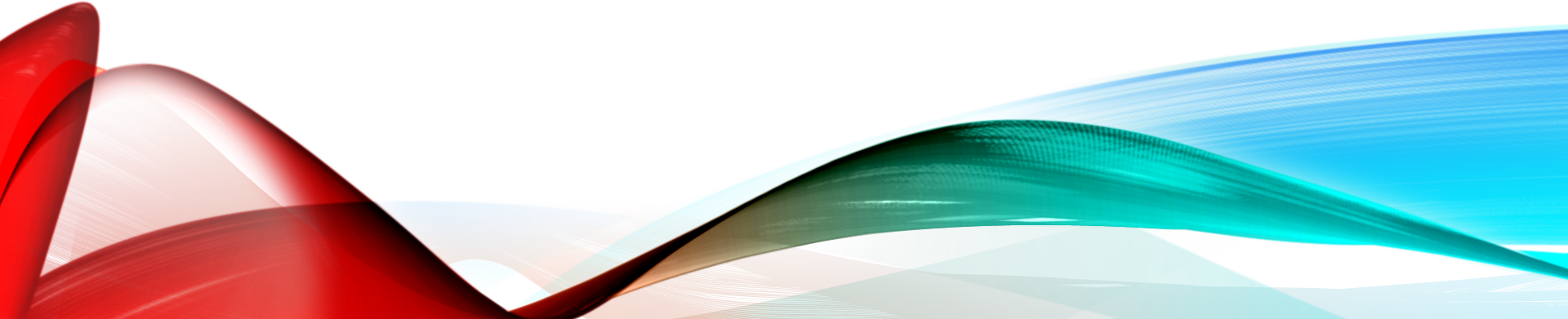 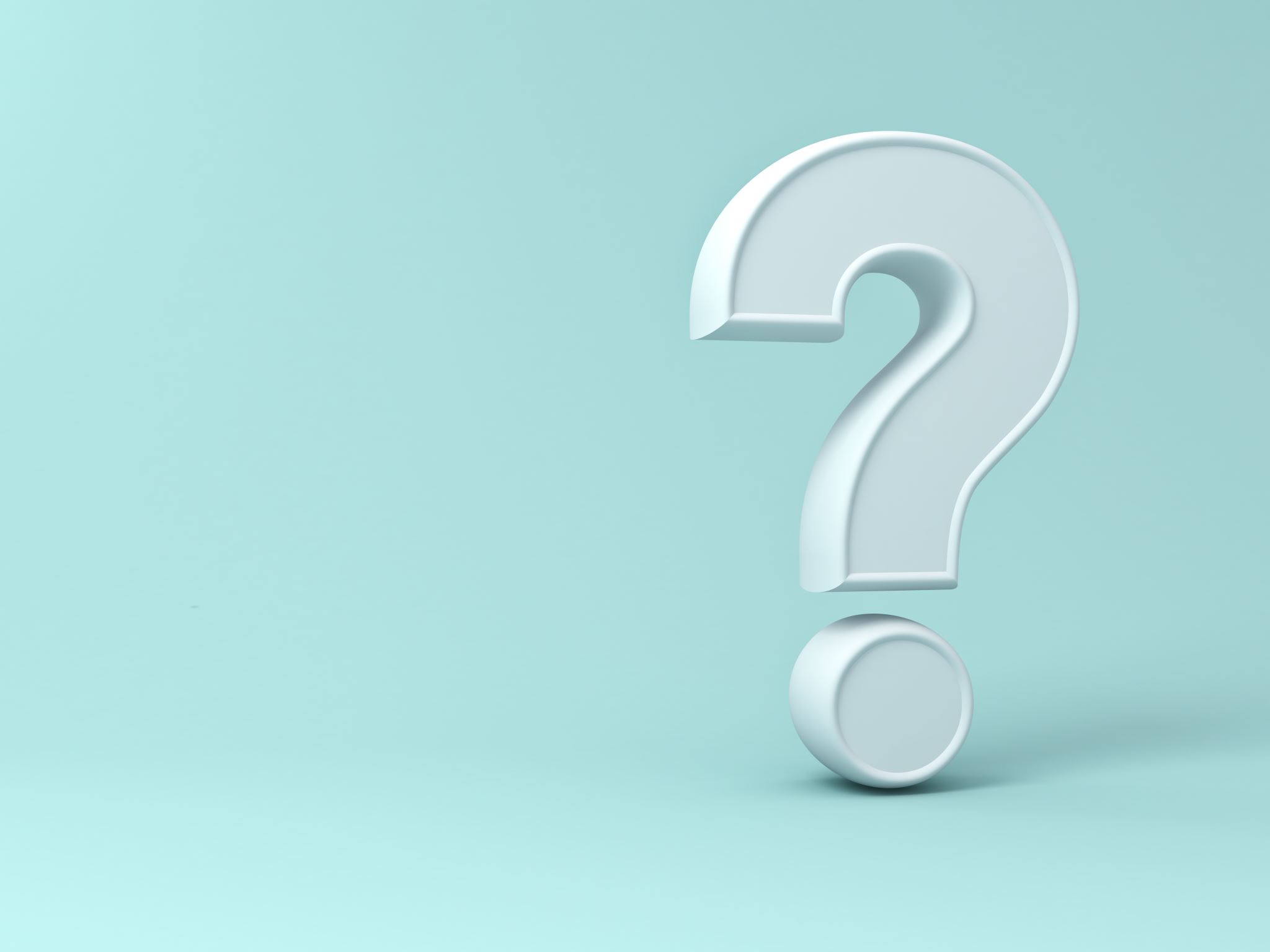 Jaká je nebo jaká bude Vaše definice sociální pedagogiky?